Pismo i kako ga napisati
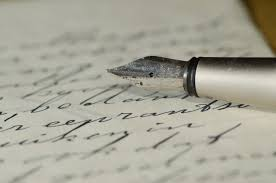 Jezična definicija riječi „pismo”
písmo
písmo sr 〈G mn pȋsāmā〉

Definicija
1.	a. sustav vidljivih oblika (slika, simbola, zastava) proizvedenih radi obavještavanja i memoriranja b. sustav grafičkih znakova koji predstavljaju elemente govornoga jezika (glasove, slogove, riječi) i služe za pisanje [klinasto pismo]
2.	a. omotnica u kojoj je papir s tekstom koji se šalje drugome [avionsko pismo] b. sam tekst koji se šalje [anonimno pismo]
3.	službeni akt, službena potvrda koja služi kao dokaz čemu ili potvrđuje pravo na što [otpusno pismo]
4.	način pisanja; rukopis
5.	reg. šara, vezeni nakit
razg. naličje kovanice na kojem ob. ima više teksta nego na licu, opr. Glava

Izvor: Hrvatski jezični portal, http://hjp.znanje.hr/index.php?show=search
Kakvo pismo može biti (prema vrsti)?
•	INTIMNO (osobno)

•	POSLOVNO (službeno)

•	JAVNO  (otvoreno)
INTIMNO PISMO
INTIMNO ili osobno pismo – pismo kojim se obraćamo jednoj osobi, izričemo joj svoje osjećaje, razmišljanja, dvojbe i doživljaje.

•	Mogu biti pisana neformalnim jezikom.

•	Pišemo ih (najčešće) rukom.

•	U književnosti postoji poseban oblik romana pisanog u obliku pisma.

•	Nazivamo ga epistolarnim romanom (koji je u obliku pisma).

•	Najpoznatiji takav roman jest „Patnje mladog Werthera” J.W.Goethea
POSLOVNO PISMO
•	POSLOVNO ili službeno pismo

•	pismo upućujemo javnim ustanovama, udrugama i voditeljima različitih organizacija

•	U njima je važna jasnoća i istinitost podataka.
JAVNO PISMO
JAVNO ili otvoreno pismo pišemo ako želimo da ga pročita veći broj osoba, objavljujemo ga na televiziji, u novinama ili na radiju. U takvom pismu nekom zahvaljujemo ili ga upozoravamo na nešto.

•	Prva javna/otvorena pisma pronalazimo u Bibliji (poslanice apostola Pavla)

•	Neka od svjetski poznatih pisama otvorenog tipa su: pismo Emila Zole pod naslovom „J’accus“

•	Pismo Martina Luthera Kinga „The Letter from Birmingham Jail“
KAKO PISATI PISMO
Pri pisanju pisma valja imati na umu njegovu strukturu, glavne elemente, slijed, oblikovanje i razradbu misli te pravopisnu normu standardnog jezika.
Forma pisma
Pisanje nadnevka (datuma) pisma – u desnom gornjem uglu stranice:

Zagreb, 11. 5. 2020.

ili Zagreb, 11. svibnja 2020.

ili U Zagrebu,  11. svibnja 2020.
Početak pisma – oslovljavamo onog kojem pišemo, npr:
Dragi Ivane,

napokon sam našla vremena da ti se javim s nekoliko redaka…

ili

Draga Mia!

Napokon sam našao vremena da ti se javim.
Oslovljavanje
Pišemo li prijatelju ili bliskoj osobi, oslovljavamo ga sa ti ili imenom.
     Pišemo li jednoj osobi koja nije naša vršnjakinja/vršnjak i nismo s njom bliski (roditelj, baka, djed i sl.), pišemo Vi, Vašoj, Vaše.
     Pišemo li većem broju osoba ili ustanovi, pišemo vi, vašoj, vaše.
Sadržaj ili tekst pisma
U osobnim pismima, kada se obraćamo osobi s kojom smo bliski, možemo se služiti neformalnim jezikom, no svejedno moramo paziti na pravopis, smislenost i razumljivost sadržaja, kako bi primaocu čitanje bilo što ugodnije. Osobna pisma mogu biti duga onoliko koliko vi želite i možete pisati o čemu god želite, dokle god zvuči smisleno. 
U službenim pismima, koristimo se pravilno i jasno formuliranim rečenicama. Budite direktni, jasni i sažeti s temom pisma. Iznesite samo neophodne činjenice. Službena pisma ne bi trebala prelaziti dvije stranice. 
Završni dio: navedite kakav odgovor očekujete, npr.: „Javi mi se kada stigneš.” ili „Nadam se skorom odgovoru”, ili „Molim Vas da mi potvrdite primitak ovog pisma”  i sl.
Pozdrav i potpis
Na kraju pisma, običaj je napisati pozdrav. 
U osobnim pismima on može biti neformalniji, npr. „S ljubavlju”, „Veliki pozdrav”, „Bok”, „Čujemo se uskoro” i sl.,
Dok u službenim pismima koristimo izraze poput „Srdačan pozdrav”, „S poštovanjem”, „Nadam se skorom odgovoru” i sl.
Pismo završite svojim potpisom, koji u službenim pismima obavezno uključuje ime i prezime, a često je dobro na kraju pisma i uključiti kontakt - podatke na koje vam primatelj može na pismo odgovoriti.
Što je post scriptum?
post scriptum (lat.: poslije napisanoga), dodatak završenom i potpisanom pismu; kratica: p. s.
Izvor: Hrvatski jezični portal, http://hjp.znanje.hr/index.php?show=search

P. S.  skraćenica se koristi kada na kraju pisma ili poruke dodamo  tekst koji je zapravo nešto što smo zaboravili napisati u samom pismu.
Nekada kada su se pisma pisala rukom, pa i pisaćim mašinama to nije bilo moguće, pogotovo ako nije bilo dovoljno vremena za ponovno pisanje. 
Danas se skraćenica P. S. koristi i kada na kraju teksta ili poruke nešto želimo dodatno naglasiti ili izdvojiti kao posebno važno.
Kako napisati adrese na koverti
Vašu  adresu treba napišite u gornjem lijevom uglu koverte na prednjoj strani ili na pozadini. 
Adresu primaoca pišete na donjem desnom dijelu stražnje strane koverte, osim ako na koverti nije naznačeno drugačije. 

Šalje:
	Ivana Ivanić
	Ivanićgradska 12
	10 000 Zagreb
	Republika Hrvatska                                                             			Prima:
													Mario Marić
													Ulica Marićevac
													43 000 Bjelovar
													Republika Hrvatska
Pisma i bonton
1.	Nikad ne otvaraj tuđu poštu i ne čitaj tuđa pisma.

2.	 Rukopis i izgled pisma slika je i prilika osobe koja piše pismo.

3.	Svojim sadržajem pismo je ogledalo duše i osjećaja pošiljatelja.

4.	Ne zaboravi se potpisati na kraju pisma.

5.	Na elektroničku poštu obavezno odgovori (u roku od dva dana).
Izvori
•	Elektronička pošta. Hrvatska enciklopedija. http://www.enciklopedija.hr/natuknica.aspx?id=17645
•	Pismo. Hrvatski jezični portal. http://hjp.znanje.hr/index.php?show=search
•	Pismo. Hrvatska enciklopedija. http://www.enciklopedija.hr/Natuknica.aspx?ID=48457
•	Ožanić, M. 2009. Poslovna pisma ili kako napisati učinkovito poslovno pismo
Književno podne: Pismo (uz manifestaciju Zadar čita 2018.), Ivana Perić, prof., mag. bibl., Iva Medić, prof., dipl. knjiž., 16. ožujka 2018